Transitioning to High School and the Registration Process
1
Terminology
2
Course Selections:
Courses that students select that make up their school schedule

High School Four Year Plan:
A plan that helps your son/daughter map out the coursework for his/her high school years

Prerequisites:
the required completion of a course before enrolling in another course 

Future Ready Core:
The mission of the North Carolina State Board of Education that every public school student graduates from high school, globally competitive for work and postsecondary education as well as  prepared for life in the 21st century. All students are expected to meet the requirements outlined under the Future-Ready Core Course of Study
Terminology
3
Career Clusters: 
Career clusters contain courses within a focused technical area that provide students with the knowledge needed to make educated choices about career goals and the post-secondary education needed to reach those goals

High School Transcript:
is an essential document that includes some of the pertinent information such as: 
courses taken while attending secondary school
number of credits earned and term a specific course was taken
final grades
weighted average 
standardized test scores
Terminology
4
Honors /Advanced Placement (AP): 
courses that have a more demanding and rigorous curriculum than regular classes. The AP program offers able and ambitious students an opportunity to study college-level coursework; the national AP exam is required of all students enrolled in an AP course. Many colleges grant college credit or advanced placement based on AP exam scores. Honors/AP courses receive weighted credit in computing GPA

International Baccalaureate (IB) Program: 
offers a rigorous, two-year course of study for high school students. IB provides successful candidates an internationally recognized diploma and preparation for study in the world’s most demanding colleges and universities

College Courses: 
A program through a collaborative partnership with area colleges and universities. Students begin an approved rigorous course of study preparing them for dual-enrollment as high school seniors and first-year college students
Terminology
5
Credit by Demonstrated Mastery:
Uniquely qualified students may demonstrate mastery of a course’s content and earn pass/fail credit for the course; this is two-phase process that includes taking an assessment and completing an artifact or performance task


Virtual Learning:
Apex Learning Virtual School (ALVS), North Carolina Virtual Public School (NCVPS), and Guilford County Schools Virtual Public School (GCSVPS) provide students with expanded academic options by offering online courses at NO COST to your student
Terminology
6
Diploma Endorsements:
Students enrolled in North Carolina high schools have the opportunity to earn endorsements to their High School Diploma beginning with the graduating class of 2014-2015. Endorsements are not required to graduate, but are an additional recognition from the state


Career and College Promise:
a program designed to provide seamless dual enrollment for eligible North Carolina high school juniors and seniors in order to accelerate completion of college certificates, diplomas, and associate degrees. These degrees lead to college transfer or provide entry-level job skills
Graduation Requirements
7
State and Local Course Requirements for High School Graduation
8
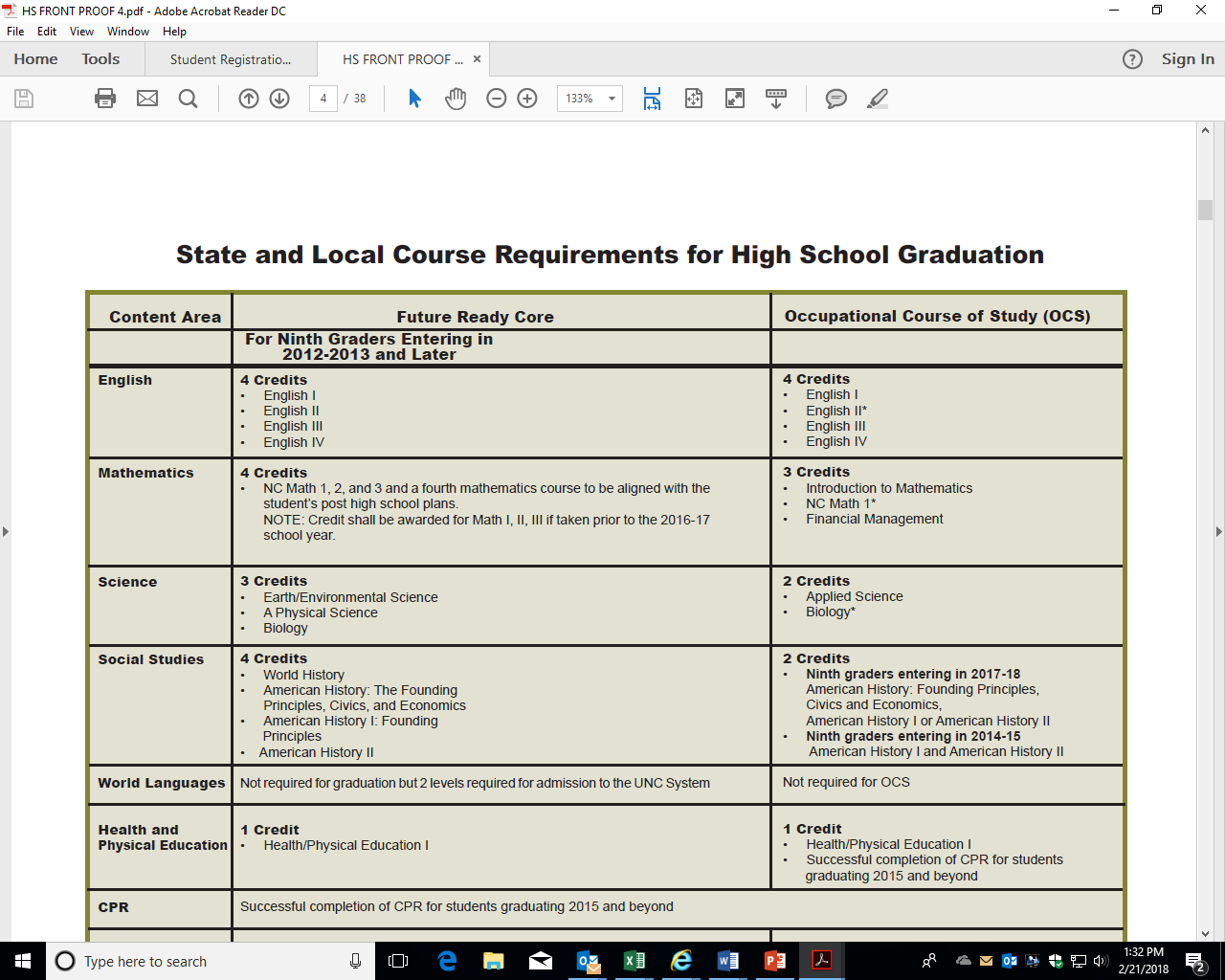 State and Local Course Requirements for High School Graduation
9
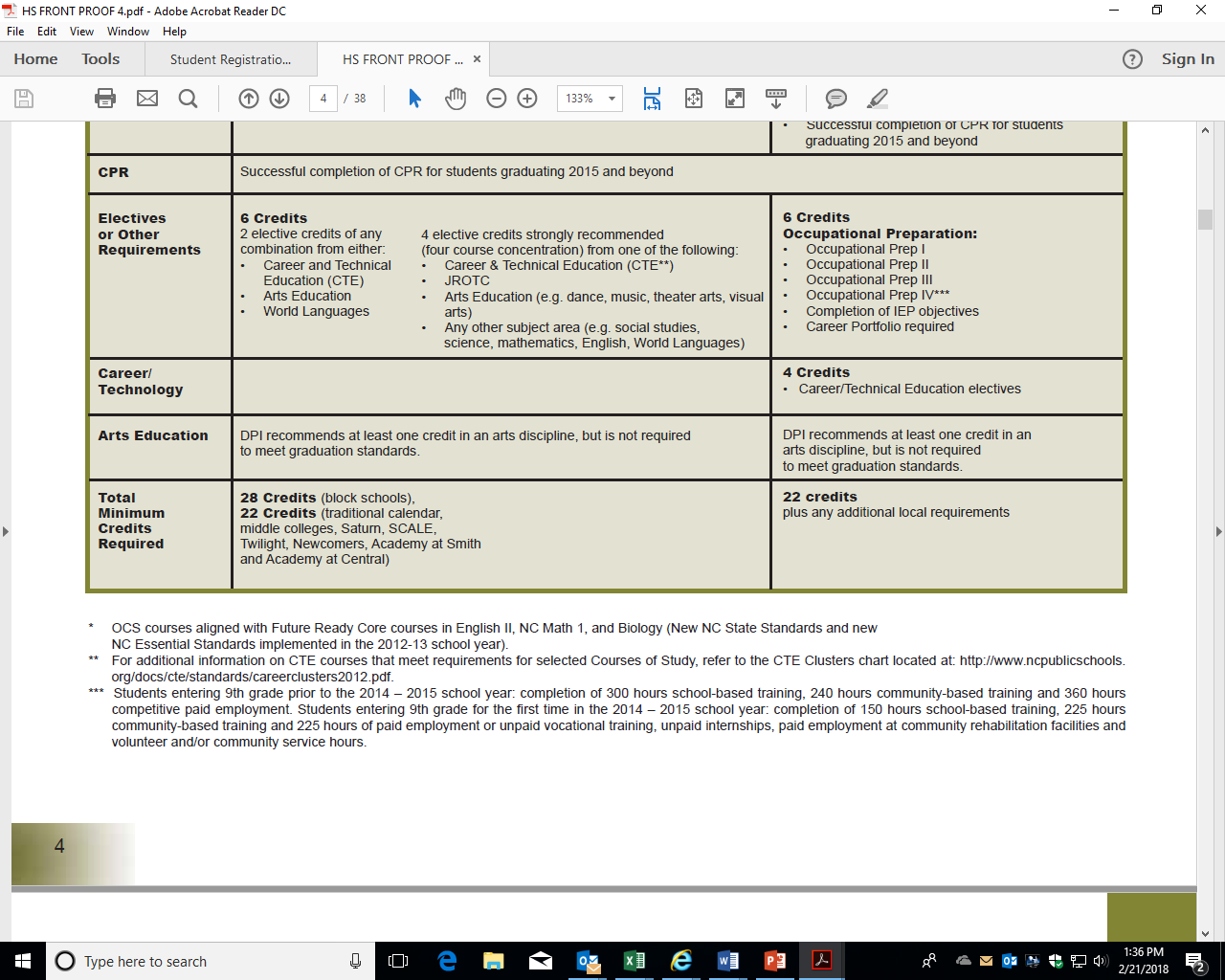 High School Four Year Plan
10
(SAMPLE) High School Four Year PlanThis is just a SAMPLE Four Year Plan, refer to the Graduation Chart
Student Registration Process
The information below will help you register for courses for the following year.  This will happen in the Spring.

The Registration Toolbox is a webpage that provides pertinent information to complete the registration process.  To view the Registration Timeline, go to www.gcsnc.com and search for Registration Toolbox.

Your son/daughter will receive a Guilford County Schools’ Middle or High School Registration Book.  

The registration book contains information about the multitude of choices in GCS and is designed to help you and your son/daughter make the best choices for his/her middle or high school education and post-secondary opportunities. 

Refer to the Registration Toolbox for online versions on the registration books.
Student Registration Process
Important Tips
14
What students should know and understand before transitioning to and while attending high school:
15
• Know how to calculate your GPA (Grade Point Average)

• Know how to read a transcript

• Understand the meaning and importance of a course credit

• Know your high school graduation requirements

• Understand and complete a High School Four Year Plan

• Know the attendance policy

• Have an understanding of the Career Clusters and Course Concentrations
What students should know and understand before transitioning to and while attending high school:
16
• Have an understanding of High School Options

• Understand the meaning and importance of various curriculum options, such as

a) Honors / Advanced Placement (AP)
b) International Baccalaureate (IB)
c) College Courses
d) Credit by Demonstrated Mastery
e) Virtual Learning
f)  Diploma Endorsements
g) Career and College Promise